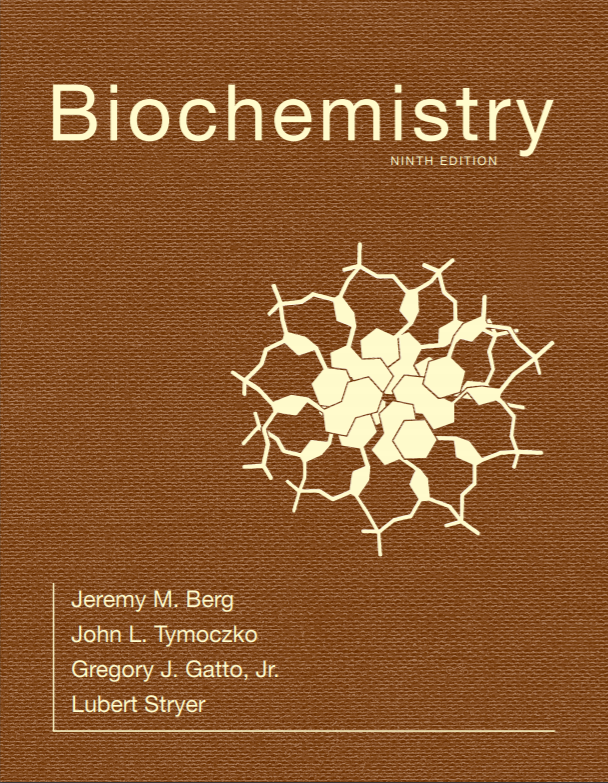 Chapter 29
DNA Replication, Repair, and Recombination
© 2019 W. H. Freeman and Company
[Speaker Notes: Corresponding Chapters: 1, 2, 8, 9, 10]
CHAPTER 29DNA Replication, Repair, and Recombination
[Speaker Notes: Faithful copying is essential to the storage of genetic information. With the precision of a careful artisan copying an exemplar, a DNA polymerase (above) copies DNA strands, preserving the precise sequence of bases with very few errors. [(Left) Lou Linwei/Alamy.]]
Ch.29 Learning Objectives
By the end of this chapter, you should be able to:
Describe some of the challenges associated with faithfully copying and maintaining the genome of an organism.
Describe the reactions catalyzed by DNA polymerase, DNA primase, and DNA ligase and the roles of the template, the primer, and Okazaki fragments.
Discuss the reaction catalyzed by helicases and key aspects of their mechanisms.
Define topoisomers of circular DNA molecules and explain the relationship between twist and writhe in determining the linking number.
Describe how different activities of DNA replication are coordinated to accurately copy a complete genome.
Compare and contrast prokaryotic and eukaryotic replication.
Define telomeres and describe how they are synthesized.
Discuss types of DNA damage and how such lesions can be repaired.
Discuss the mechanism of DNA recombination and its role in a variety of biological processes.
Ch.29 Outline
29.1 DNA Replication Proceeds by the  Polymerization of Deoxyribonucleoside Triphosphates Along a Template
29.2 DNA Unwinding and Supercoiling Are Controlled by Topoisomerases
29.3 DNA Replication Is Highly Coordinated
29.4 Many Types of DNA Damage Can Be Repaired
29.5 DNA Recombination Plays Important Roles in Replication, Repair, and Other Processes
DNA Replication, Repair, and Recombination
The double helix is copied by semiconservative replication. Each strand of the parent double helix serves as a template for the generation of two new daughter strands.
DNA can be damaged by a host of environmental factors. Consequently, DNA repair mechanisms are required to repair the damaged DNA.
The bacterium Deinococcus radiodurans has especially robust DNA repair mechanisms and can withstand doses of gamma radiation more than 1000 times larger than those that would kill a human being.
DNA Replication
[Speaker Notes: FIGURE 29.1 DNA replication. Each strand of one double helix (shown in blue) acts as a template for the synthesis of a new complementary strand (shown in red).]
Replication, Damage, and Repair
[Speaker Notes: FIGURE 29.2 DNA Replication, damage, and repair. Some errors (shown as a black dot) may arise in the replication processes. Additional defects (shown in yellow), including modified bases, cross-links, and single- and double-strand breaks, are introduced into DNA by subsequent DNA-damaging reactions. Many of the errors are detected and subsequently repaired.]
DNA Repair in Action
[Speaker Notes: FIGURE 29.3 DNA repair in action. The bacterium Deinococcus radiodurans can reassemble its genome over the course of 3 hours after irradiation with gamma rays to fragment the genome into many pieces. To aid analysis, the genomic DNA samples were digested with a restriction enzyme that cuts at only a few sites within the genome. [Adapted from K. Zahradka et al., Nature 445:569–573, 2006.]  AU: Source differs from that shown in the chapter. OK?]
Section 29.1 DNA Replication Proceeds by the Polymerization of Deoxyribonucleoside Triphosphates Along a Template
Problems that must be addressed during DNA replication include the following:
DNA synthesis proceeds in the 5-to-3 direction, but the two strands of the helix have opposite directionality.
The two strands of the helix must be separated for the replication machinery to access the nucleotide sequence.
Strand separation creates supercoils that must be resolved for replication to continue.
DNA Polymerases Require a Template and a Primer (1/2)
DNA polymerases catalyze the template-directed synthesis of DNA.
DNA polymerases cannot begin a strand de novo and thus require a primer.
A primer is the initial segment of a polymer to be extended on which elongation depends.
A template is a sequence of DNA or RNA that directs the synthesis of a complementary sequence.
DNA Polymerases Require a Template and a Primer (2/2)
The structures of DNA polymerases are similar in that the region containing the active site approximates the shape of a right hand.
The thumb and finger domains wrap around the DNA, positioning it in the active site located in the palm domain.
DNA polymerase I from E. coli possesses a 3  5  exonuclease activity for proofreading replication.
DNA Polymerase Structure
[Speaker Notes: FIGURE 29.4 DNA polymerase structure. The first DNA polymerase structure determined was that of a fragment of E. coli DNA polymerase I called the Klenow fragment. Notice that, like other DNA polymerases, the polymerase unit resembles a right hand with fingers (blue), palm (yellow), and thumb (red). The Klenow fragment also includes an exonuclease domain that removes incorrect nucleotide bases. [Drawn from 1DPI.pdb.]]
Two Bound Metal Ions Participate in the Polymerase Reaction
DNA polymerase requires two bound divalent cations, usually Mg2+, for activity.
They are held in place by aspartate residues.
They position the 3′OH of the primer and the incoming dNTP and stabilize the transition state.
DNA Polymerase Mechanism
[Speaker Notes: FIGURE 29.5 DNA polymerase mechanism. Two metal ions (typically, Mg2+) participate in the DNA polymerase reaction. One metal ion coordinates the 3´-hydroxyl group of the primer, whereas the other metal ion interacts only with the dNTP. The phosphoryl group of the nucleoside triphosphate bridges between the two metal ions. The hydroxyl group of the primer attacks the phosphoryl group to form a new O—P bond.]
The Specificity of Replication is Dictated by Complementarity of Shape Between Bases
The specificity of replication is determined not only by the correct hydrogen bonding between the incoming dNTP and the DNA template but also by the overall shape of the incoming base.
Amino acids of the enzyme form hydrogen bonds with the minor-groove side of the base pair in the active site.
Binding of the incoming dNTP induces a structural change in which the finger domain closes over the nucleotide, forming a pocket into which only the correct nucleotide fits.
Shape Complementarity
[Speaker Notes: FIGURE 29.6 Shape complementarity. The base analog on the right has the same shape as adenosine, but groups that form hydrogen bonds between base pairs have been replaced by groups (shown in red) not capable of hydrogen bonding. Nonetheless, studies reveal that, when incorporated into the template strand, this analog directs the insertion of thymidine in DNA replication.]
Minor-groove Interactions
[Speaker Notes: FIGURE 29.7 Minor-groove interactions. DNA polymerases donate two hydrogen bonds to base pairs in the minor groove. Hydrogen-bond acceptors are present in these two positions for all Watson–Crick base pairs, including the A—T base pair shown.]
Shape Selectivity
[Speaker Notes: FIGURE 29.8 Shape selectivity. The binding of a deoxyribonucleoside triphosphate (dNTP) to DNA polymerase induces a conformational change, generating a tight pocket for the base pair consisting of the dNTP and its partner on the template strand. Such a conformational change is possible only when the dNTP corresponds to the Watson–Crick partner of the template base. [Drawn from 2BDP.pdb and 1T7P.pdb.]]
An RNA Primer Synthesized by Primase Enables DNA Synthesis to Begin
A special type of RNA polymerase called primase synthesizes a short RNA strand (≈5 nucleotides) complementary to a DNA strand that then serves as a primer for DNA synthesis.
DNA polymerase I, employing a third enzymatic activity, a 5 3 exonuclease activity, subsequently removes the primers and replaces the RNA with DNA.
Priming
[Speaker Notes: FIGURE 29.9 Priming. DNA replication is primed by a short stretch of RNA that is synthesized by primase, an RNA polymerase. The RNA primer is removed at a later stage of replication.]
One Strand of DNA is Made Continuously, Whereas the Other strand is Synthesized in Fragments
The site of replication is called the replication fork. The fork moves in one direction, demonstrating that both strands are copied simultaneously.
However, all DNA polymerases synthesize DNA only in the 5  3  direction.
At the replication fork, one strand, called the leading strand,  is synthesized continuously in the 5  3  direction.
The other strand, the lagging strand, is synthesized discontinuously as small pieces called Okazaki fragments in the 5  3  direction.
The discontinuous assembly allows fork movement in the 3  5  direction, whereas fragments are made in the 5  3 direction.
Okazaki Fragments
[Speaker Notes: FIGURE 29.10 Okazaki fragments. At a replication fork, both strands are synthesized in the 5´→ 3´ direction. The leading strand is synthesized continuously, whereas the lagging strand is synthesized in short pieces termed Okazaki fragments.]
DNA Ligase Joins Ends of DNA in Duplex Regions
DNA ligase catalyzes the joining of one DNA fragment with a free 3-hydroxyl group to another with a free 5-hydroxyl group in a reaction that requires an energy source.
In eukaryotes and archaea, ATP is the energy source that drives this reaction, whereas in bacteria, it is usually NAD+.
DNA Ligase Reaction
[Speaker Notes: FIGURE 29.11 DNA ligase reaction. DNA ligase catalyzes the joining of one DNA strand with a free 3´-hydroxyl group to another with a free 5´-phosphoryl group. In eukaryotes and archaea, ATP is cleaved to AMP and PPi to drive this reaction. In bacteria, NAD+ is cleaved to AMP and nicotinamide mononucleotide (NMN).]
The Separation of DNA Strands Requires Specific Helicases and ATP Hydrolysis
Helicases, powered by ATP hydrolysis, separate the strands of the double helix to make the DNA available for DNA polymerase.
The helicase, which consists of a ring-like structure composed of six subunits, acts as a wedge to pry the helix apart.
The nonhydrolyzable ATP analog AMP-PNP was used to elucidate helicase structure and function.
Helicase Structure
[Speaker Notes: FIGURE 29.12 Helicase structure. The structure of the hexameric helicase from bacteriophage T7. One of the six subunits is shown in yellow with the P-loop NTPase shown in purple. The loops that participate in DNA binding are highlighted by a yellow oval. Notice that each subunit interacts closely with its neighbors and that the DNA-binding loops line the hole in the center of the structure. [Drawn from 1E0K.pdb.]]
Helicase Asymmetry
[Speaker Notes: FIGURE 29.13 Helicase asymmetry. The structure of the T7 helicase complexes with the ATP analog AMP-PNP is shown. The three classes of helicase subunits are shown in blue, red, and yellow. The rotation relative to the plane of the hexamer is shown for each subunit. Notice that only four of the subunits, those shown in blue and yellow, bind AMP-PNP. [Drawn from 1E0K.pdb.]]
Helicase Mechanism
[Speaker Notes: FIGURE 29.14 Helicase mechanism. One of the strands of the double helix passes through the hole in the center of the helicase, bound to the loops of two adjacent subunits. Two of the subunits do not contain bound nucleotides. On the binding of ATP to these two subunits and the release of ADP + Pi from two other subunits, the helicase hexamer undergoes a conformational change, pulling the DNA through the helicase. The helicase acts as a wedge to force separation of the two strands of DNA.]
Section 29.2 DNA Unwinding and Supercoiling Are Controlled by Topoisomerases
In order to fit inside a cell, the DNA molecule must be compacted. In E. coli, the DNA double helix is a circular molecule that is twisted into a superhelix by the process of supercoiling.
The relaxed circular DNA and the superhelix form are topological isomers of each other.
Linking Number
[Speaker Notes: FIGURE 29.15 Linking number. The relations between the linking number (Lk), twisting number (Tw), and writhing number (Wr) of a circular DNA molecule revealed schematically. [Information from W. Saenger, Principles of Nucleic Acid Structure (Springer Verlag, 1984), p. 452.]]
The Linking Number of DNA, a Topological Property, Determines the Degree of Supercoiling
Linking number (Lk) is the number of times a strand of DNA winds in the right-handed direction around the helical axis when the axis lies in a plane.
Lk for a relaxed circle is 25, whereas the Lk is 23 if the circle is unwound by two right-hand turns.
Twist (Tw) measures the winding of DNA strands around each other, whereas writhe (Wr) measures supercoiling.
Linking number is the sum of twist and writhe.
Lk = Tw + Wr
Topoisomers
[Speaker Notes: FIGURE 29.16 Topoisomers. An electron micrograph showing negatively supercoiled and relaxed DNA. [Courtesy of Dr. Jack Griffith.]]
Topoisomerases Prepare the Double Helix for Unwinding
When DNA is unwound for replication, supercoiling occurs because of overwinding in nearby regions of the helix.
Topoisomerases induce or eliminate supercoils.
Type I topoisomerases relax supercoils, a thermodynamically favorable reaction, whereas type II topoisomerases, such as DNA gyrase in E. coli, introduce supercoiling at the expense of ATP.
Topoisomerases change the linking number in a three-step reaction:
Cleavage of one (Type I) or both (Type II) strand(s) of the DNA
Passage of a segment of DNA through the break
Repair of the DNA break
Type I Topoisomerases Relax Supercoiled Structures
Type I topoisomerases cleave one strand of DNA, with the formation of a covalent bond between a tyrosine residue and the phosphoryl group of DNA at the cleavage site.
The cleaved strand rotates around the remaining strand, unwinding the DNA in a controlled fashion.
The cleaved DNA is then religated.
Structure of Topoisomerase I
[Speaker Notes: FIGURE 29.17 Structure of topoisomerase I. The structure of a complex between a fragment of human topoisomerase I and DNA is shown. Notice that DNA lies in a central cavity within the enzyme. [Drawn from 1EJ9.pdb.]]
Topoisomerase I Mechanism
[Speaker Notes: FIGURE 29.18 Topoisomerase I mechanism. On binding to DNA, topoisomerase I cleaves one strand of the DNA by means of a tyrosine (Y) residue attacking a phosphoryl group. When the strand has been cleaved, it rotates in a controlled manner around the other strand. The reaction is completed by religation of the cleaved strand. This process results in partial or complete relaxation of a supercoiled plasmid.]
Type II Topoisomerases can Introduce Negative Supercoils through Coupling to ATP Hydrolysis
Topoisomerase II introduces negative supercoils in a series of steps:
The enzyme binds a stretch of DNA, termed the G segment.
ATP binds to the enzyme, leading to cleavage of the G segment and binding of another stretch of DNA called the T segment.
The T segment moves through the break in the G segment, introducing a negative supercoil, decreasing Lk by 2.
The G segment is religated.
ATP hydrolysis resets the enzyme with the G segment still bound.
Structure of Topoisomerase II
[Speaker Notes: FIGURE 29.19 Structure of topoisomerase II. The dimeric structure of a typical topoisomerase II, that from the archaeon Sulfolobus shibatae. Notice that each half of the enzyme has one domain (shown in yellow) that contains a region for binding a DNA double helix and another domain (shown in green) that contains ATP binding sites. [Drawn from 2ZBK.pdb.]]
Topoisomerase II Mechanism
[Speaker Notes: FIGURE 29.20 Topoisomerase II mechanism. Topoisomerase II first binds one DNA duplex termed the G (for gate) segment. The binding of ATP to the two N-terminal domains brings these two domains together. This conformational change leads to the cleavage of both strands of the G segment and the binding of an additional DNA duplex, the T segment. This T segment then moves through the break in the G segment and out the bottom of the enzyme. The hydrolysis of ATP resets the enzyme with the G segment still bound. The orientation of the entering T segment results in the introduction of negative supercoils.]
Medications that Inhibit Topoisomerases
Nalidixic acid and ciprofloxacin are inhibitors of DNA gyrase that are used to treat bacterial infections.
Ciprofloxacin prevents anthrax poisoning.
Camptothecin, an antitumor agent, inhibits human topoisomerase by stabilizing the form of the enzyme bound to DNA.
Section 29.3 DNA Replication Is Highly Coordinated
DNA replication is rapid.
For example: the E. coli genome, consisting of 4.6 million base pairs, is replicated in less than 40 minutes, a rate of 2000 nucleotides per second.
DNA Replication Requires Highly Processive Polymerases
Replicative enzymes display high catalytic activity, fidelity, and processivity.
DNA polymerase III is responsible for the majority of DNA synthesis in E. coli.
DNA polymerase III is highly processive, meaning that once it begins catalysis, it rarely releases the DNA substrate.
The source of the processivity is the sliding clamp (β2 subunit),  a dimer that encircles the helix.
The sliding clamp is loaded onto the DNA by a protein called the clamp loader, which uses the energy of ATP hydrolysis to open and close the clamp.
Structure of a Sliding DNA Clamp
[Speaker Notes: FIGURE 29.21 Structure of a sliding DNA clamp. The dimeric β subunit of DNA polymerase III forms a ring that surrounds the DNA duplex. Notice the central cavity through which the DNA template slides. Clasping the DNA molecule in the ring, the polymerase enzyme is able to move without falling off the DNA substrate. [Drawn from 2POL.pdb.]]
The Leading and Lagging Strands are Synthesized in a Coordinated Fashion
The strand of DNA that is synthesized continuously is called the leading strand, whereas the lagging strand is synthesized discontinuously as Okazaki fragments.
The lagging strand is looped so that it passes through the polymerase active site in the 3  5  direction, allowing synthesis to occur in the 5  3  direction.
After DNA of  ≈1000 nucleotides in length is synthesized, the loop is released and a new loop is formed, a process called the trombone model.
DNA polymerase I removes the RNA primer and replaces the sequence with DNA.
DNA ligase joins the fragments to yield an intact strand.
Replication Fork
[Speaker Notes: FIGURE 29.22 Replication fork. A strand schematic view of the arrangement of DNA polymerase III and associated enzymes and proteins present in the replication of DNA. The helicase separates the two strands of the parent double helix, allowing DNA polymerases to use each strand as a template for DNA synthesis. Abbreviation: SSB, single-stranded-binding protein.  AU: In the chapter, the beginning of the caption reads as “A schematic view,” not A strand schematic view.” Please advise.]
DNA Polymerase Holoenzyme
[Speaker Notes: FIGURE 29.23 DNA polymerase holoenzyme. Each holoenzyme consists of two copies of the polymerase core enzyme, which comprises the α, ε, and θ subunits and two copies of the β subunit, linked to a central structure. The central structure includes the clamp-loader complex and the hexameric helicase DnaB.]
Trombone Model
[Speaker Notes: FIGURE 28.24 Trombone model. The replication of the leading and lagging strands is coordinated by the looping out of the lagging strand to form a structure that acts somewhat as a trombone slide, growing as the replication fork moves forward. When the polymerase on the lagging strand reaches a region that has been replicated, the sliding clamp is released and a new loop is formed.]
DNA Replication in Escherichia coli Begins at a Unique Site and Proceeds through Initiation, Elongation, and Termination
Replication begins in E. coli at a unique 245 base-pair site called the oriC locus and involves several steps:
DnaA proteins bind at distinct sites in the locus.
DnaA recruits DnaB, a helicase that uses ATP hydrolysis to unwind the locus. DnaB is loaded onto the complex with the help of DnaC. Single-stranded-DNA–binding proteins bind to the AT-rich region of the oriC locus. The resulting complex is called the prepriming complex.
The DNA polymerase III holoenzyme assembles on the prepriming complex.
Origin of Replication in E. coli
[Speaker Notes: FIGURE 29.25 Origin of replication in E. coli. The oriC locus has a length of 245 bp. It contains a tandem array of three nearly identical 13-nucleotide sequences (green) and five binding sites (yellow) for the DnaA protein.]
Assembly of DnaA
[Speaker Notes: FIGURE 29.26 Assembly of DnaA. Monomers of DnaA bind to their binding sites (shown in yellow) in oriC and come together to form a complex structure, possibly the cyclic hexamer shown here. This structure marks the origin of replication and favors DNA strand separation in the AT-rich sites (green).]
Prepriming Complex
[Speaker Notes: FIGURE 29.27 Prepriming complex. The AT-rich regions are unwound and trapped by the single-stranded-binding protein (SSB). The hexameric DNA helicase DnaB is loaded on each strand. At this stage, the complex is ready for the synthesis of the RNA primers and assembly of the DNA polymerase III holoenzyme.]
Termination of E. coli Replication
To terminate replication efficiently, the E. coli chromosome includes specific termination sites (Ter sites) that act as binding sites for a protein termed termination utilization substance, or Tus.
When a replication fork, led by the helicase DnaB, reaches a Tus-Tur complex from one direction, it can move past it. However, when it reaches Tus-Tur Complex from the opposite direction, the Tus-Tur complex effectively blocks the replication fork.
Replication Termination in E. coli
[Speaker Notes: FIGURE 29.28 Replication termination in E. coli. The E. coli genome includes 10 Ter sites that bind the termination utilization substance (Tus) protein. The Ter-Tus complexes block incoming replication forks in a unidirectional manner (indicated by the orientation of the triangles representing the Ter sites), facilitating termination of replication after a single cycle.]
DNA Synthesis in Eukaryotes is Initiated at Multiple Sites (1/3)
Replication factor C displaces polymerase α and recruits a sliding clamp called proliferating cell nuclear antigen (PCNA).
DNA polymerase δ, a highly processive enzyme, binds PCNA and begins replication.
DNA synthesis and cell division must be coordinated in eukaryotes; proteins called cyclins and cyclin-dependent protein kinases facilitate this coordination.
DNA Synthesis in Eukaryotes is Initiated at Multiple Sites (2/3)
Eukaryotes have much more DNA than bacteria. Moreover, the DNA is present as linear molecules in multiple chromosomes.
Multiple origin of replication complexes (ORCs)  are required with each origin of replication representing a replication unit, or replicon. Humans have ≈ 30,000 replicons.
Replication from the ORC can be observed using single-molecule techniques.
DNA Synthesis in Eukaryotes is Initiated at Multiple Sites (3/3)
Proteins called licensing factors allow only one replication per replicon per round of DNA synthesis.
DNA polymerase α, which includes a primase subunit, initiates DNA replication in eukaryotes, generating a DNA molecule ≈ 20 dNTP in length.
DNA polymerase δ, a more processive enzyme, extends the chains. The switch from polymerase α to δ is called polymerase switching.
Eukaryotic Origins of Replication
[Speaker Notes: FIGURE 29.29 Eukaryotic origins of replication. The image shows a single molecule of DNA containing two origins of replication. The origins were identified by labeling new replicated DNA in human cells first with one thymine analog (iodo-deoxyuridine, I-dU) and then another (chloro-deoxyuridine, Cl-dU). DNA molecules from these cells were then extended on a microscope slide and labeled with antibodies to I-dU (green) and Cl-dU (red) to visualize the DNA. This method allows the detection of replication origins as well as determination of the rate of DNA synthesis. [Courtesy Aaron Bensimon. Data from C. Conti et al., Mol. Biol. Cell. 18:3059–3067, 2007.]  AU: Credit differs from what is shown in the chapter. OK?]
Some Types of DNA Polymerases
Eukaryotic Cell Cycle
[Speaker Notes: FIGURE 29.30 Eukaryotic cell cycle. DNA replication and cell division must take place in a highly coordinated fashion in eukaryotes. Mitosis (M) takes place only after DNA synthesis (S). Two gaps (G1 and G2) in time separate the two processes.]
Telomeres are Unique Structures at the Ends of Linear Chromosomes
The free ends of linear DNA molecules present two biochemical difficulties:
They are susceptible to damage by nucleases.
Due to the nature of DNA synthesis, one strand will shorten upon each round of DNA synthesis.
The ends of the chromosomes are called telomeres. The longer of the two strands, which represents the leading strand, is rich in guanine. The stretch of guanine-rich single-strand DNA can form a loop structure to protect the end of the chromosome.
Proposed Model for Telomeres
[Speaker Notes: FIGURE 29.31 Proposed model for telomeres. A single-stranded segment of the G-rich strand extends from the end of the telomere. In one model for telomeres, this single-stranded region invades the duplex to form a large duplex loop.]
Telomeres are Replicated by Telomerase, a Specialized Polymerase that Carries Its Own RNA Template
The G-rich leading strand of the telomere can be maintained by the enzyme telomerase.
Telomerase contains an RNA template that it uses to extend the leading strand.
In rapidly dividing cells, telomeres must be maintained by the telomerase to prevent shortening of the lagging strand, which would lead to cell death.
High telomerase activity is a characteristic of cancer cells.
Telomere Formation
[Speaker Notes: FIGURE 29.32 Telomere formation. Mechanism of synthesis of the G-rich strand of telomeric DNA. The RNA template of telomerase is shown in blue and the nucleotides added to the G-rich strand of the primer are shown in red. [Information from E. H. Blackburn, Nature 350:569–573, 1991.]]
Section 29.4 Many Types of DNA Damage Can Be Repaired
DNA damage is inevitable, resulting from errors in replication or environmental insults.
DNA damage may lead to cell death or uncontrolled replication, as when normal cells are transformed into cancer cells.
Repair systems exist to recognize and repair damage to DNA.
Errors can Arise in DNA Replication
The simplest source of DNA damage is the incorporation of an incorrect base during replication that escapes the notice of the proofreading capabilities of the DNA polymerases.
Other errors include insertions, deletions, or breaks in one or both strands, which may halt DNA synthesis altogether.
Special DNA polymerases, called translesion or error-prone polymerases, can replicate across the damage and generate a rough draft of the damaged sequence.
Bases can be Damaged by Oxidizing Agents, Alkylating Agents, and Light (1/2)
Chemicals that alter specific bases after replication is complete are called mutagens.
Hydroxyl radicals oxidize guanine to 8-oxoguanine, which base-pairs with adenine instead of cytosine during the next round of replication.
Deamination can be mutagenic. Adenine can be deaminated, forming hypoxanthine, which pairs with cytosine instead of thymine.
Oxoguanine–Adenine Base Pair
[Speaker Notes: FIGURE 29.33 Oxoguanine–adenine base pair. When guanine is oxidized to 8-oxoguanine, the damaged base can form a base pair with adenine through an edge of the base that does not normally participate in base-pair formation.]
Adenine Deamination
[Speaker Notes: FIGURE 29.34 Adenine deamination. The base adenine can be deaminated to form hypoxanthine. Hypoxanthine forms base pairs with cytosine in a manner similar to that of guanine, and so the deamination reaction can result in mutation.]
Bases can be Damaged by Oxidizing Agents, Alkylating Agents, and Light (2/2)
Examples of agents that can cause DNA damage:
Aflatoxin is converted into a highly reactive epoxide that reacts with guanine, forming a compound that, during replication, converts a C–G base pair into a A–T base pair.
Ultraviolet radiation can covalently link adjacent pyrimidines, thereby blocking replication.
Psoralen, a product of a Chinese herb, forms interstrand cross-links that disrupt replication.
High-energy electromagnetic radiation, such as x-rays, may cause breaks in the DNA strands.
Aflatoxin Activation
[Speaker Notes: FIGURE 29.35 Aflatoxin activation. The compound, produced by molds that grow on peanuts, is activated by cytochrome P450 to form a highly reactive species that modifies bases such as guanine in DNA, leading to mutations.]
Cross-linked Dimer of Two Thymine Bases
[Speaker Notes: FIGURE 29.36 Cross-linked dimer of two thymine bases. Ultraviolet light induces cross-links between adjacent pyrimidines along one strand of DNA.]
A Cross-linking Agent
The compound psoralen and its derivatives can form interstrand cross-links through two reactive sites that can form adducts with nucleotide bases.
[Speaker Notes: FIGURE 29.37 A cross-linking agent. The compound psoralen and its derivatives can form interstrand cross-links through two reactive sites that can form adducts with nucleotide bases.]
DNA Damage can be Detected and Repaired by a Variety of Systems (1/4)
DNA repair systems follow the same mechanistic outline:
Recognize the inappropriate base(s).
Remove the inappropriate base(s).
Fill in the resulting gap using DNA polymerase I and DNA ligase.
The first DNA repair step occurs when DNA polymerase proofreads the newly synthesized DNA and corrects mismatches.
Proofreading
[Speaker Notes: FIGURE 29.38 Proofreading. The growing polynucleotide chain occasionally leaves the polymerase site and migrates to the active site of the exonuclease. There, one or more nucleotides are excised from the newly synthesized chain, removing potentially incorrect bases.]
DNA Damage can be Detected and Repaired by a Variety of Systems (2/4)
Mismatch-repair systems correct errors not corrected by proofreading.
In E. coli, two proteins are required for mismatch repair: one to recognize the error and one to recruit an endonuclease to cleave the DNA.
Direct repair refers to forms of repair that correct mistakes without having to remove any fragments of DNA.
DNA photolyase is an example of direct repair. It uses light energy to cleave pyrimidine dimers.
Mismatch Repair
DNA mismatch repair in E. coli is initiated by the interplay of MutS, MutL, and MutH proteins.
A G—T mismatch is recognized by MutS. MutH cleaves the backbone in the vicinity of the mismatch.
A segment of the DNA strand containing the erroneous T is removed by exonuclease I and synthesized anew by DNA polymerase III.
[Speaker Notes: FIGURE 29.39 Mismatch repair. DNA mismatch repair in E. coli is initiated by the interplay of MutS, MutL, and MutH proteins. A G—T mismatch is recognized by MutS. MutH cleaves the backbone in the vicinity of the mismatch. A segment of the DNA strand containing the erroneous T is removed by exonuclease I and synthesized anew by DNA polymerase III. [Information from R. F. Service, Science 263:1559–1560, 1994.]]
DNA Damage can be Detected and Repaired by a Variety of Systems (4/4)
In base-excision repair, modified bases are corrected by several enzymes. The enzyme AlkA removes the base. The site of the missing base is called an AP site.
The DNA backbone at the AP site is cleaved by AP endonuclease, and a phosphodiesterase excises the deoxyribose phosphate. The gap is repaired by DNA polymerase I and DNA ligase.
Structure of DNA-repair Enzyme
A complex between the DNA-repair enzyme AlkA and an analog of a DNA molecule missing a purine base (an apurinic site) is shown. Notice that the backbone sugar in the apurinic site is flipped out of the double helix into the active site of the enzyme.
[Speaker Notes: FIGURE 29.40 Structure of DNA-repair enzyme. A complex between the DNA-repair enzyme AlkA and an analog of a DNA molecule missing a purine base (an apurinic site) is shown. Notice that the backbone sugar in the apurinic site is flipped out of the double helix into the active site of the enzyme. [Drawn from 1BNK.pdb.]]
DNA Damage can be Detected and Repaired by a Variety of Systems (4/4)
If base-excision fails to recognize the damaged base, the mutation may be corrected by the nucleotide-excision repair system.
An enzyme complex recognizes the distortion of the DNA caused by the offending base. The UvrABC excinuclease cleaves the DNA at two sites, several nucleotides on each side of the distortion.
DNA polymerase I and DNA ligase close the resulting gap.
Nucleotide-excision Repair
[Speaker Notes: FIGURE 29.41 Nucleotide-excision repair. Repair of a region of DNA containing a thymine dimer by the sequential action of a specific excinuclease, a DNA polymerase, and a DNA ligase. The thymine dimer is shown in blue and the new region of DNA is in red. [Information from P. C. Hanawalt, Endevour 31:83, 1982.]]
The Presence of Thymine Instead of Uracil in DNA Permits the Repair of Deaminated Cytosine
Thymine is used in DNA instead of uracil, which also pairs with adenine, to preserve the integrity of the genetic information.
Cytosine can spontaneously deaminate to form uracil. If uracil naturally occurred as a base in DNA, cytosine deamination would lead to an U–A pair replacing a C–G pair after the next round of replication.
Use of thymine instead of uracil allows the detection of deamination of cytosine.
If uracil is detected in DNA, it is removed by uracil DNA glycosylase and the site is repaired with the insertion of cytosine.
Uracil Repair
[Speaker Notes: FIGURE 29.42 Uracil repair. Uridine bases in DNA, formed by the deamination of cytidine, are excised and replaced by cytidine.]
Some Genetic Diseases are Caused by the Expansion of Repeats of Three Nucleotides
Genes that contain long sequences of trinucleotide repeats are sensitive to replication errors.
These sequences of repeats may expand during replication. In the case of Huntington disease, the sequence CAG, which encodes glutamine, is expanded, resulting in the pathological condition.
Because the arrays expand upon replication, children of parents with the disease may exhibit the condition earlier and more severely, a phenomenon called anticipation.
Many Cancers are Caused by the Defective Repair of DNA
Cancers can be caused by mutations in genes that control growth.
DNA repair enzymes can act as tumor suppressors.
If both copies of a DNA repair enzyme are mutated, cancer is more likely to develop, as illustrated by xeroderma pigmentosum.
Because tumors lack DNA repair systems, damaging the DNA with chemicals such as cyclophosphamide and cisplatin is a strategy to inhibit cancer growth.
Some Diseases Associated with Defects in Repair Pathways
Many Potential Carcinogens can be Detected by Their Mutagenic Action on Bacteria
The Ames test is a simple, sensitive means of determining if a chemical is mutagenic.
Bacteria unable to synthesize histidine because of a mutation in a gene in the histidine synthesis pathway are treated with a chemical under investigation.
The bacteria are then maintained in a growth medium lacking histidine. The appearance of bacterial colonies suggests that the chemical caused an additional (reversion) mutation to the mutated gene that is restoring the ability to synthesize histidine.
Mammalian liver homogenate can be added to provide the enzymes present in mammals that most often convert chemicals to mutagens.
Ames Test
[Speaker Notes: FIGURE 29.43 Ames test. (A) A petri plate containing about 109 Salmonella bacteria that cannot synthesize histidine and (B) a petri plate containing a filter-paper disc with a mutagen, which produces a large number of revertants that can synthesize histidine. After 2 days, the revertants appear as rings of colonies around the disc. The small number of visible colonies in plate A are spontaneous revertants. [From B. N. Ames, J. McCann, and E. Yamasake, Mutat. Res. 31:347–364, 1975.]  AU: Source line differs from that in the chapter. Please advise.]
Section 29.5 DNA Recombination Plays Important Roles in Replication, Repair, and Other Processes
Recombination is the exchange of genetic information between two DNA molecules. Two daughter molecules of DNA are formed by the exchange of two parental strands.
Recombination is especially important in the following processes:
Resetting replication if replication stalls
Repairing double-stranded breaks
Exchanging genetic material during meiosis
Generating diversity in the immune system
Integrating viral genomes into host DNA
Generating “gene knockout” mice
Recombination is most efficient between similar sequences of DNA.
Recombination
[Speaker Notes: FIGURE 29.44 Recombination. Two DNA molecules can recombine with each other to form new DNA molecules that have segments from both parent molecules.]
RecA can Initiate Recombination by Promoting Strand Invasion
Recombination is a complicated process requiring dozens of proteins, including RecA in bacteria and RAD51 in human cells.
Strand invasion occurs when a single strand from the damaged DNA replaces a strand in the undamaged DNA. The resulting three-stranded structure is called a displacement loop.
DNA synthesis occurs, using the undamaged DNA as a template.
Strand Invasion
[Speaker Notes: FIGURE 29.45 Strand invasion. This process, promoted by proteins such as RecA, can initiate recombination.]
Some Recombination Reactions Proceed through Holliday-junction Intermediates
Recombination involves the following steps:
Two molecules of DNA come together to form a recombination synapse.
Recombinase cleaves one strand of each duplex, and the 3-phosphoryl group of the cleaved strand is linked to a tyrosine residue on the recombinase.
The free 5 end attacks the tyrosine-DNA to form a new phosphodiester linkage and thereby generate a Holliday junction.
The Holliday junction isomerizes.
Strand cleavage and bond formation are repeated to form the recombined product.
Recombination Mechanism
[Speaker Notes: FIGURE 29.46 Recombination mechanism. Recombination begins as two DNA molecules come together to form a recombination synapse. One strand from each duplex is cleaved by transesterification with the 3´ end of each of the cleaved strands linked to a tyrosine residue on the recombinase enzyme. New phosphodiester bonds are formed when a 5´ end of the other cleaved strand in the complex attacks these tyrosine–DNA adducts. After isomerization, these steps are repeated to form the recombined products.]
Identifying Amino Acids Crucial for DNA Replication Fidelity
The three-dimensional structure of DNA polymerases has been studied to identify amino acids that might be important for fidelity.
One important tool in this research is site-directed mutagenesis, which involves creating variant polymerases, each with one amino acid converted to alanine, to observe the impact this change has on function.
Another tool is to have a colorimetric assay that allows perfectly copied vs. mutated DNA to be distinguished by visual inspection.
These techniques can be applied to study variant forms of DNA polymerases that may be common in cancer cells.